Географические открытия древности и  средневековья
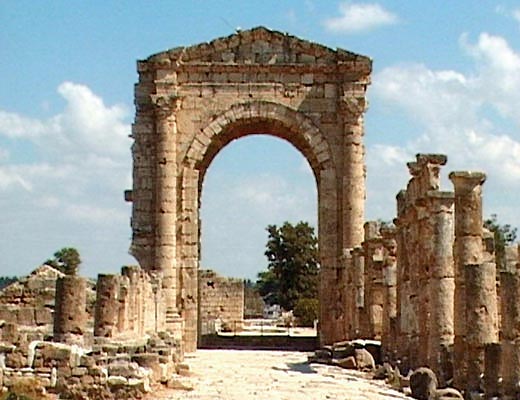 1. Для чего люди изучают Землю? 
2. Какие географические открытия совершили люди в древности?
Практическая работа №1Географические открытия древности и средневековья
Плавания финикийцев.
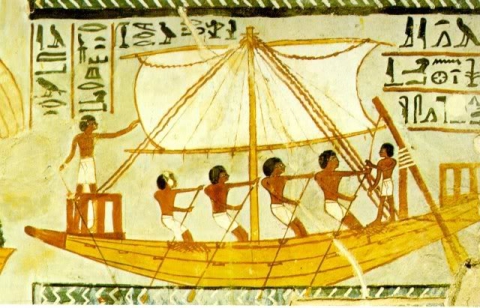 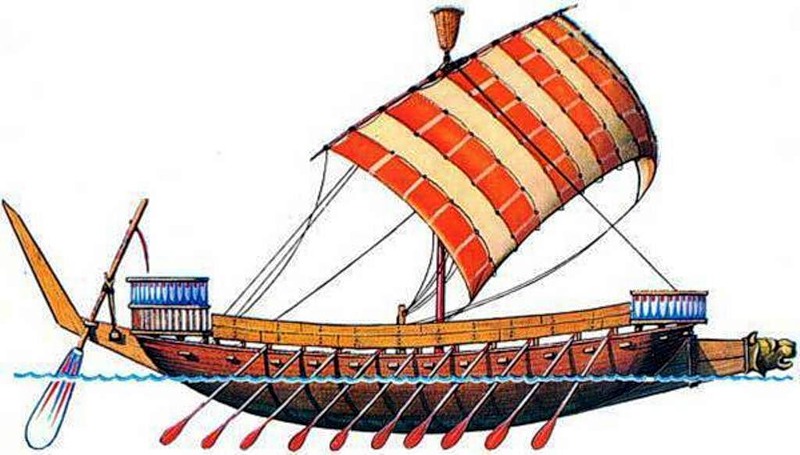 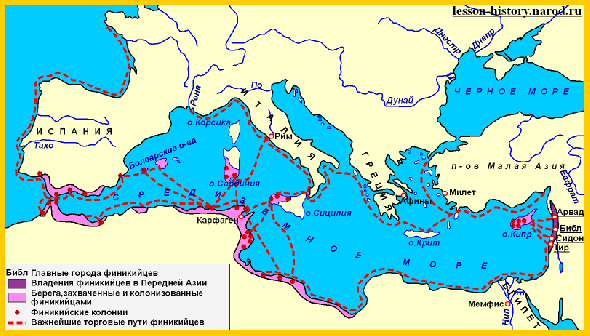 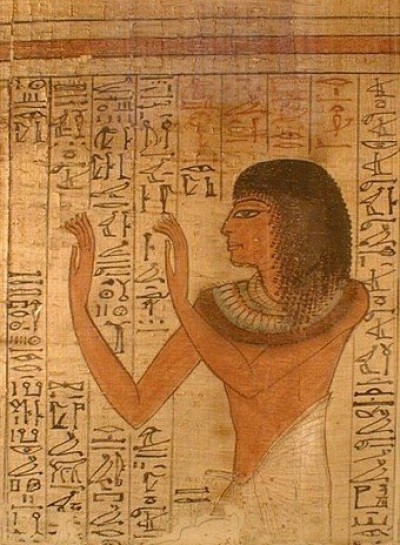 плавали по Средиземному морю
выходили в Атлантический океан. 
открыли Азорские и Канарские острова. 
 обогнули Африку.
Геродот
дал описание многих стран, истории и быта народов 
посетил Скифию (южная часть России) 
описал климат Египта, разливы Нила
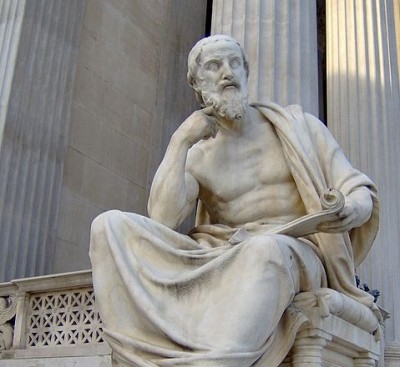 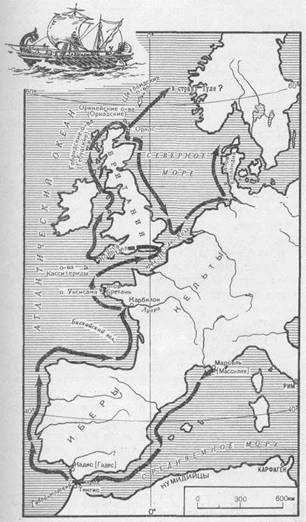 Пифей
Пифей
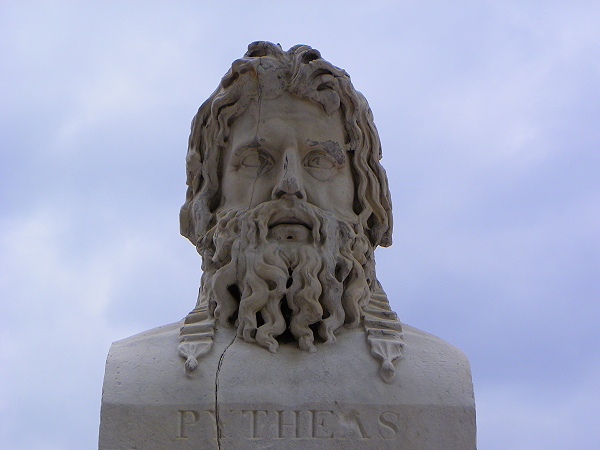 обогнул берега             Испании и Франции 
достиг Ирландии и Великобритании 
установил зависимость между географической широтой и длиной дня и ночи.
Эратосфен
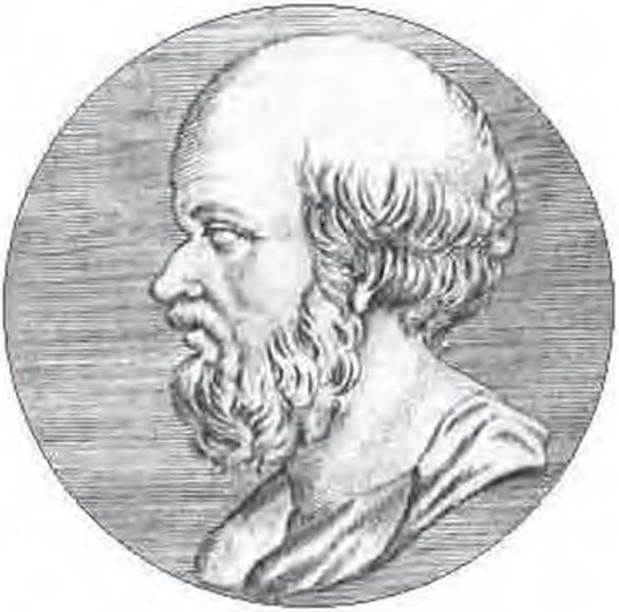 измерил длину экватора и                  вычислил размеры земного                       шара
 выделил  климатические пояса
 создал географическую карту населённой части Земли. 
первый употребил термин «география». 
автор труда «Географика».
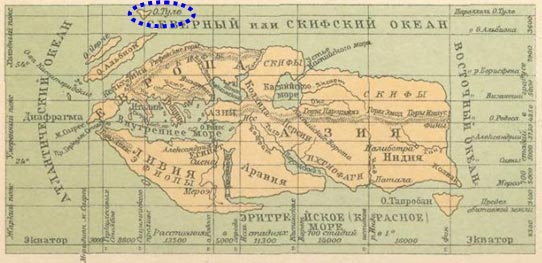 Вид Земли по Эратосфену
Марко Поло (1254—1324)
развитие знаний об Индии и Китае 
описал особенности климата, обычаи разных стран, архитектуру городов, их жителей.
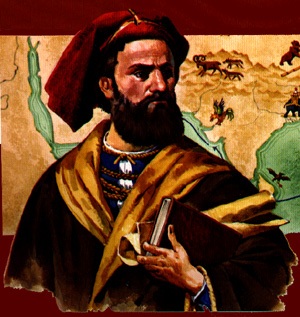 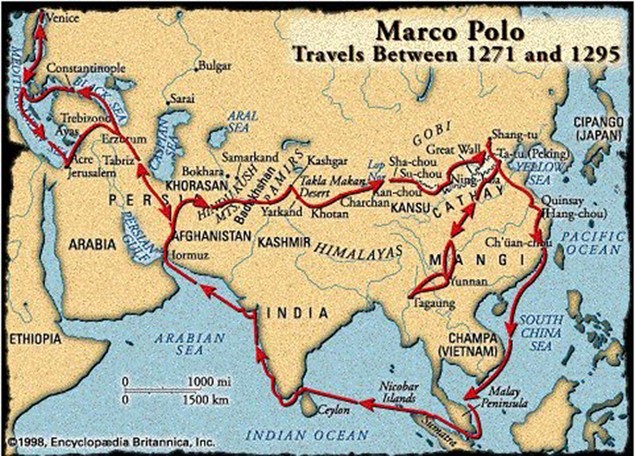 Бартоломео Диаш (ок. 1450—1500)
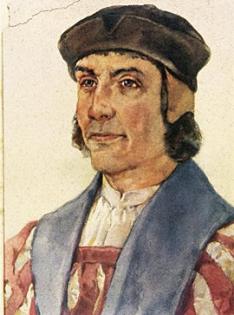 освоил путь вдоль западного берега Африки, нанес его на карту. 
достиг самой южной точки Африканского материка (мыс Бурь)
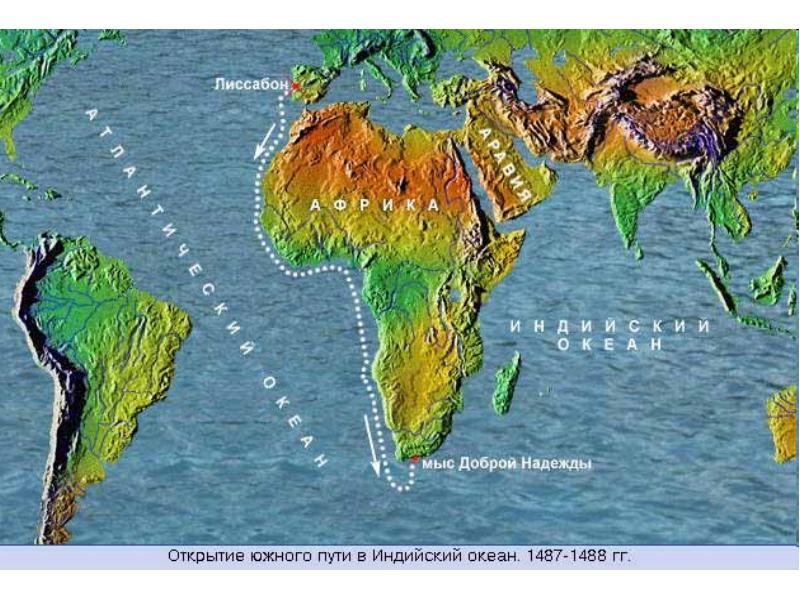 Васко да Гама (ок. 1469—1524)
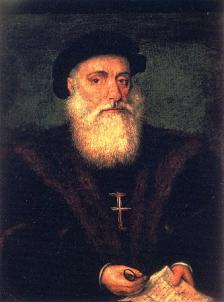 Доплыл до Индии, обогнув Африку
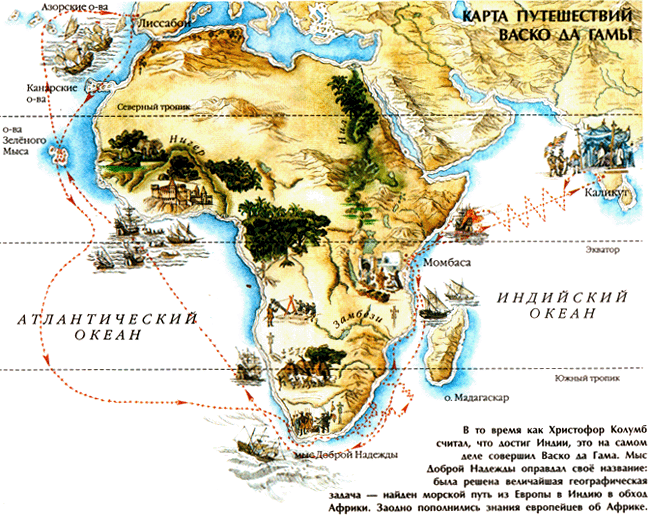 Практическая работа №1Задание №2
На контурной карте цветными ручками          ( карандашами) отметить маршруты путешествий 
Финикийцев
Пифея
Васко да Гамы
Подписать географические объекты, которые они исследовали
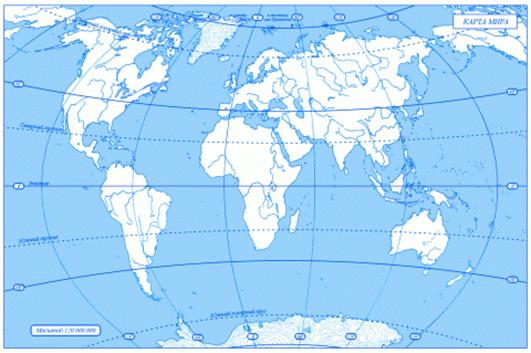